Redundancies High Level Process Map
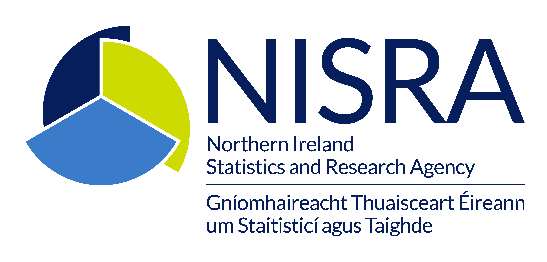 NISRA - ELMS
1: Collect
HR1 Forms sent from businesses to NISRA ELMS
NISRA – ELMS
Collate data into a weekly summary report
Contact business for confirmed redundancies
Input information into 
central database, assign geography and SIC code
Email receipt of response to business
2: Process
Confirmed redundancies by industry
3: Analyse
Outputs
Proposed redundancies
Confirmed redundancies by geography
Summary Statistics
Microdata
4: Disseminate
HR1s sent to key users in DfE and DfC
Weekly summary sent to key users in DfE, DfC and ELMS
NISRA website
Labour Market Report
NINIS website
DfE
Assist businesses with redundancy payments
ELMS
DfC
Validation of business survey data
Information passed to JBOs for redundancy clinics
User Engagement
5:Evaluate
Redundancy Review Project
Liaising with key users
Labour Market Statistics User Group
Labour Market User Surveys